Basisscholingen COVID-19 en palliatieve zorg
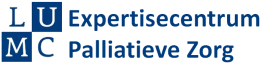 Voor artsen, verpleegkundigen in het ziekenhuis
Ook bruikbaar in verpleeghuis, hospice en thuis
Palliatieve zorg is zorg die de kwaliteit van leven verbetert van patiënten en naasten die te maken hebben met een levensbedreigende ziekte of kwetsbaarheid, door het voorkomen en verlichten van lijden, door vroegtijdige signalering,  zorgvuldige beoordeling en behandeling van lichamelijke, emotionele, psychische, sociale en levensbeschouwelijke problemen. Palliatieve zorg heeft oog voor het behoud van autonomie, toegang tot informatie en keuzemogelijkheden.

			Kwaliteitskader Palliatieve zorg 2017
[Speaker Notes: Welkom bij de basisscholingen COVID-19 en palliatieve zorg.
Deze serie korte scholingen is gemaakt voor zorgverleners in het ziekenhuis, maar is ook bruikbaar voor zorgverleners werkend in andere settingen zoals verpleeghuis, hospice en thuis. Voor artsen èn voor verpleegkundigen.
Elke scholing duurt ongeveer 12 minuten en aan het eind staan de contactgegevens. Op YouTube vind je bij elk filmpje in de tekst eronder de relevante links naar websites en documenten.
Door het corona virus overlijden helaas veel patiënten, deze onzekere periode heeft dan ook grote impact op ons allemaal, ook op jou als zorgverlener. Het is daarom extra belangrijk oog te hebben voor de patiënt met COVID die achteruit gaat en mogelijk komt te overlijden, en voor diens naasten. Dat doe je door hen zo optimaal mogelijk te ondersteunen en te omringen met goede zorg en voorlichting. In de definitie van palliatieve zorg die opgenomen is in het landelijk Kwaliteitskader komt dit goed naar voren; het gaat om anticiperen, voorkomen en behandelen van lijden. En om oog voor lichamelijke, emotionele, sociale en levensbeschouwelijke noden. Daarbij is het belangrijk dat patiënten zo goed als mogelijk hun autonomie behouden en zelf keuzes kunnen maken. En bedenk, als jij en je collega’s goed voor patiënten en naasten kunnen zorgen, zorg je daarmee ook goed voor jezelf en blijf je beter staande.]
COVID-19 en palliatieve zorg
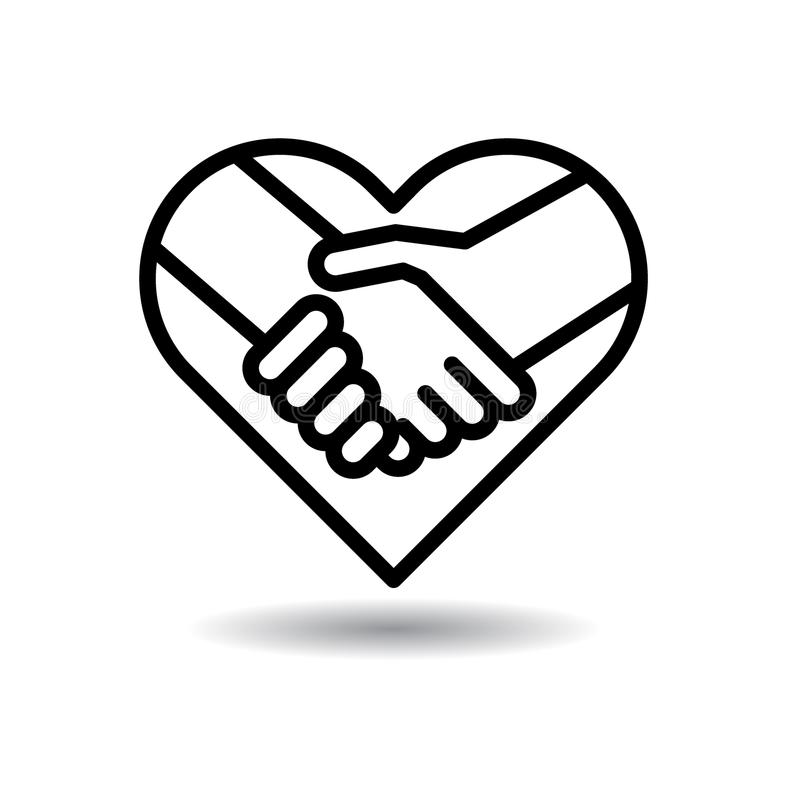 Basisscholing 7-
Naasten
Expertisecentrum Palliatieve Zorg
[Speaker Notes: In basisscholing 7 gaan we in op zorg voor de naasten. Deze scholing is deels gebaseerd op de methodiek van “Oog voor Naasten”, één van de ZonMW projecten die door het Expertisecentrum Palliatieve Zorg van het LUMC zijn uitgevoerd
Patiënt en naasten horen eenvoudigweg bij elkaar. Het helpt de patiënt als deze weet dat er ook aandacht is voor zijn naasten. Andersom helpt het naasten als zij weten dat er goed voor hun zieke dierbare wordt gezorgd. Juist bij patiënten met COVID mogen naasten door het risico op besmetting veel minder aanwezig zijn. Dit geldt zowel in het ziekenhuis, verpleeghuis, hospice als thuis. Op afstand moeten blijven maakt deze periode heel moeilijk voor patiënten èn voor naasten. 
Leerdoelen bij deze basisscholing zijn:
De zorgverlener kan het belang van naasten van de patiënt met COVID-19 aangeven en verschillende ondersteuningsmogelijkheden daarbij benoemen.]
Wie zijn de naasten en waarom is zorg voor naasten belangrijk?
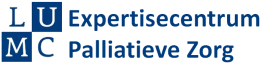 Naasten zijn alle personen die belangrijk zijn voor de patiënt
Vraag de patiënt wie de belangrijkste naasten zijn
Noteer de naasten in het dossier

Oog voor naasten levert op
Verbetering kwaliteit van zorg door meer passende zorg
Meer tevredenheid patiënt en naasten
Meer tevredenheid zorgverleners
[Speaker Notes: Naasten van de patiënt zijn alle personen die voor de patiënt belangrijk zijn. Dit lijkt een open deur, maar dit hoeven dus niet alleen de eventuele partner en kinderen te zijn, maar bijvoorbeeld ook de buurman of goede vriend die voor de patiënt zorgt, of een ander familielid. Natuurlijk kunnen we niet persoonlijk voor alle naasten zorgen en hoeven we niet alle naasten telkens te woord te staan. Focus ligt vooral op diegenen die het allerbelangrijkst zijn voor de patiënt.  
Het helpt patiënten te weten dat er ook goed naar hun naasten geluisterd wordt. Ernstig zieke patiënten maken zich vaak zorgen hoe het verder moet met hun familie na hun overlijden. Aandacht voor naasten helpt hen om met de ziekte en het mogelijke verlies van hun dierbare om te gaan. Door contacten met naasten krijgen zorgverleners een extra partner in de zorg. De naaste geeft extra inzicht in de situatie van de patiënt, zijn wensen en behoeften omtrent ziekzijn, wat er wel of niet nog aan behandelingen gedaan moet worden. Ook over hoe de patiënt eerder met ingrijpende situaties is omgegaan. Met deze aanvullende informatie kunnen zorgverleners meer bij de patiënt passende zorg geven, en eventuele problemen en complicaties voor zijn. Zorgverleners geven vaak aan veel voldoening te krijgen uit het oog hebben voor naasten, het maakt het zorgen vollediger en waardevoller.]
Hoe naasten ondersteunen
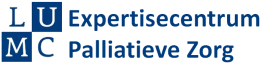 Vraag regelmatig: ‘Hoe gaat het met u?’ ‘Kan ik iets voor u doen?’
Geef goede informatie aan naasten over
Ziekte en behandelingen
Bezoekregeling, hoe contact houden
Betrek naasten bij het nemen van belangrijke beslissingen.
Toon begrip voor emoties die zij ervaren rond de ziekte en het (aanstaande) overlijden van hun dierbare.


Heb aandacht voor overbelasting van naasten
Stimuleer naasten om hulp te vragen, en hulp te accepteren voor wat zij zelf nodig hebben.
[Speaker Notes: Oog hebben voor naasten is niet moeilijk en kost geen extra tijd. Verleg simpelweg na eerst met de patiënt gesproken te hebben je aandacht naar de naasten en vraag: En hoe gaat het met U? Wat zijn uw vragen, uw zorgen? Hoe houdt U het vol? Als je de naasten iets beter leert kennen, hoe zij erin staan, en hoe hun band is met jouw patiënt, kun je signalen die zij afgeven beter opvangen en hen betrekken bij moeilijke situaties. Je neemt hen daarmee serieus. Omdat bij patiënten met COVID bezoek door besmettingsgevaar beperkt is, is het voor naasten extra belangrijk goed te weten welke voorwaarden voor bezoek er zijn, en met wie zij bijvoorbeeld kunnen bellen om te vragen hoe het met hun dierbare gaat. Let erop dat je je taalgebruik en de hoeveelheid informatie per contactmoment laat aansluiten bij de gezondheidsvaardigheden en informatiebehoeften van de naasten. Check of ze begrijpen wat er aan de hand is en wat er wel en niet kan in deze lastige tijd.]
Ondersteuning van naasten via telefoonof beeldbellen
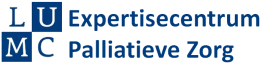 Telefoon
Voordeel: Naasten kunnen deelnemen vanuit verschillende locaties; 
spreek een gespreksstructuur af
Nadeel: Lichaamstaal en gezichtsuitdrukking zijn niet of minder zichtbaar



Tips
Bij het bespreken van lastige, emotionele onderwerpen helpt het om eerst toestemming te vragen om het onderwerp te bespreken
Overweeg om te beeldbellen in plaats van te telefoneren bij gesprekken over behandelbeslissingen
Adviseer naasten gesprekken op te nemen zodat zij zelf en ook andere naasten kunnen terugluisteren (zie KNMG-richtlijn: opnemen gesprek)
[Speaker Notes: Veel gesprekken gaan nu via de telefoon. Lichaamstaal en gezichtsuitdrukking zijn dan niet zichtbaar wat het lastig maakt om emoties en reacties van naasten te zien. Dit gaat dit ten koste van de informatie die hierin is vervat. Wees alert op subtiele opmerkingen van naasten. Vraag of de door jou gegeven informatie voldoende duidelijk was. Heb ik het goed uit kunnen leggen? Stel ook aanvullende vragen als je niet zeker weet of je hun opmerkingen goed hebt begrepen. Wat bedoelt u daarmee?
Als je belt met meerdere naasten tegelijk vanuit verschillende locaties is het belangrijk afspraken te maken over de structuur van het gesprek. Stel bij de start voor dat het gesprek wordt gevoerd met de 1e contactpersoon en dat de anderen meeluisteren. Aan het eind van het gesprek kun je een rondje maken zodat de anderen een vraag kunnen stellen. 
Bij het bespreken van emotionele en lastige onderwerpen helpt het om eerst toestemming te vragen om dit onderwerp te bespreken. “Vindt u het goed als we praten over wat palliatieve sedatie inhoudt?” Naasten zijn dan beter voorbereid en kunnen beter luisteren. 
Overweeg om gesprekken over veranderingen in het ziektetraject en behandelbeslissingen altijd via beeldbellen te voeren. Dit maakt dat je meer zicht hebt op de emotionele reacties van naasten. En dat zij jou ook kunnen zien, dat helpt hen. 
Omdat naasten tijdens nu veel minder aanwezig kunnen zijn bij hun dierbare kan het heel helpend zijn om alle gesprekken op te nemen. Zo kunnen zij, anderen naasten die er niet bij konden zijn, en ook evt. de patiënt met COVID straks zelf terug horen wat er besproken is. Stel dit voor aan naasten, wees niet bezorgd over je woordkeuzes, je doet het met de beste bedoelingen. Op de website van de KNMG vindt je een richtlijn over het opnemen van gesprekken.]
Wat kun je nog meer doen?
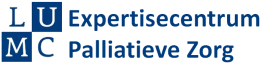 Verwijs naasten door voor aanvullende (professionele) ondersteuning als zij daar behoefte aan hebben.

Folders:
“Tips voor naasten van ernstig zieke corona patiënten” (www.palliaweb.nl/ patiënten-naasten bij corona)

“Samen zijn op afstand” (www.samenzijnopafstand.nl) met 
Omschrijving van de patiënt zelf, waardoor zorg beter kan aansluiten bij wie de patiënt is
Dagboek wat patiënt zelf, de naasten of zorgverleners kunnen gebruiken
Tips over praten over het levenseinde
[Speaker Notes: Als je merkt dat naasten het erg moeilijk hebben en je zelf te weinig tijd of ruimte hebt hen te woord te staan, kun je hen voorstellen dat zij voor zichzelf hulp vragen. Je kunt bijvoorbeeld overleggen met de geestelijk verzorgers of maatschappelijk werk of deze contact op kunnen nemen met de naasten. Thuis zou de praktijkondersteuner van de huisarts of de geestelijk verzorger voor thuis wellicht ook extra kunnen steunen. Als naasten veel behoefte hebben aan informatie kun je hen in het LUMC de ‘patiënt-naasten’ map geven met daarin allerlei passende informatie. Je kunt deze mapjes opvragen bij het EPZ, op de laatste dia zie je de contactgegevens. Op deze dia staan nog andere manieren om hen te helpen, verwijs ze bijvoorbeeld naar de Palliaweb website: https://www.palliaweb.nl/corona/patienteninformatie/informatie. Ze kunnen daar zelf kijken naar informatie voor patiënten met COVID en naasten.]
Ondersteuning van jonge (klein) kinderen
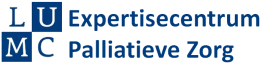 Tips voor patiënten en naasten om ernstige ziekte en mogelijk overlijden te bespreken
U kent uw kind het beste. Zoals jullie altijd samen praten, kan dit ook over een moeilijk onderwerp als doodgaan
Probeer open en eerlijk te zijn en houdt geen belangrijke informatie achter
Gebruik begrijpelijke taal, passend bij het ontwikkelingsniveau van het kind
U hoeft uw eigen gevoelens niet te verbergen. Samen huilen kan heel erg opluchten 



Folders
“Met kinderen praten over CORONA” (intranet LUMC)
[Speaker Notes: Een speciale groep naasten zijn jonge kinderen of kleinkinderen van de patiënt met COVID. Zij mogen in principe niet op bezoek komen, maar een uitzondering is vaak de stervensfase. Vraag aan de patiënt en de  naasten of er ook jonge kinderen of kleinkinderen zijn. Vertel hen hoe belangrijk het is deze kinderen en kleinkinderen te betrekken tijdens de voor iedereen zo lastige tijd. Kinderen zijn vaak heel gevoelig voor wat er om hen heen gebeurt, zij zullen de onrust van hun ouders bemerken. Er zijn folders voor naasten om hen te helpen met hun kinderen te praten. Vraag ernaar bij de consulent palliatieve zorg, zie laatste dia voor gegevens.]
Tenslotte
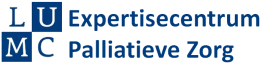 Nazorg is zeer steunend voor naasten
direct na overlijden
en na overlijden, bijv. na 14 dagen

Oog voor naasten is óók oog voor jezelf

Zie palliaweb.nl voor meer informatie over Voorzorg en Nazorg bij COVID-19
Voor meer informatie over de methodiek 'Oog voor naasten' ‘
[Speaker Notes: Zeker als naasten niet aanwezig zijn geweest rondom het overlijden, zoals in het ziekenhuis door alle beschermende regels, is het voor hen heel nodig om precies te horen wat er zich allemaal heeft afgespeeld tijdens die laatste uren en laatste momenten. Neem de tijd om hen stap voor stap te vertellen wat er gebeurt is. Stimuleer hen het gesprek op te nemen, zodat ze jouw relaas kunnen delen met andere familieleden. Bel liefst nog een 2e keer, bijv. na 14 dagen, ook al weet je dat óók de huisarts betrokken is. Jouw telefoontje draagt bij omdat er andere vragen over het ziekenhuisbezoek opgekomen kunnen zijn die alleen het ziekenhuisteam kan beantwoorden. En bedenk, ook al weet je dat de meeste huisartsen heel actief nabellen met de partner, als deze er niet is, en de kinderen zitten in een andere huisartsenpraktijk, hebben deze jouw stem extra nodig om hen te helpen het verhaal van het ziekzijn en overlijden rond te maken.
Bedenk ook, als je als zorgverlener oog hebt voor wat naasten nodig hebben, levert dat jezelf ook veel op, bijvoorbeeld feedback en verbeterpunten voor de zorg en begeleiding, en een compliment over de goede zorg die jij hebt verleend. Op Palliaweb en als je meer wilt weten over de ‘Oog voor naasten’ methodiek, klik dan op linken op deze dia. Je kunt ook in de non-COVID zorg heel veel betekenen voor naasten als je ze bijstaat tijdens het ziekzijn van hun dierbare. Ook na het overlijden hebben deze naasten steun nodig.]
Meer informatie en contact
Overleg met consultteam palliatieve zorg van eigen ziekenhuis → intranet

Regionale consultatieteams palliatieve zorg van eigen regio zijn 24/7 telefonisch bereikbaar → palliaweb.nl /consultatie









PPTs nodig voor geven eigen scholing? Kijk op palliaweb.nl voor de dia’s incl. tekst
Voor LUMC zorgverleners 
Bel voor vragen of overleg met de consulenten palliatieve zorg van het EPZ
Ma t/m vrij van 8:30 – 17:00, via tel 071-5261916 / 978136

Of mail met palliatievezorg@lumc.nl

Het regionale Consultatieteam Hollands Midden is voor vragen over palliatieve zorg 24/7 te bereiken via 088-1232451
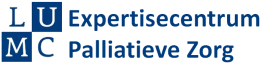 [Speaker Notes: Mocht je nu nog vragen hebben, of straks bij de zorg met vragen zitten, overleg laagdrempelig met de consulenten palliatieve zorg van jouw ziekenhuis, die staan voor je klaar. Of bel met de regionale helpdesk uit jouw regio, je kunt de contactgegevens vinden op palliaweb.nl: https://www.palliaweb.nl/zorgpraktijk/netwerken-palliatieve-zorg/netwerken-palliatieve-zorg

Sterkte met zorgen!]
COVID-19 en palliatieve zorg
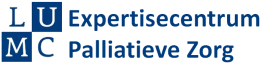 Basisscholingen
1- Dyspnoe en hoesten
2- Angst
3- Misselijkheid en braken
4- Markeren en stervensfase
5- Palliatieve sedatie
6- Delier
7- Naasten


Deze serie basisscholingen bestaat uit verschillende onderwerpen. De inhoud is grotendeels gebaseerd op de landelijke richtlijnen palliatieve zorg bij COVID-19 die te vinden zijn op Palliaweb - Corona
[Speaker Notes: Deze basisscholingsserie bestaat uit verschillende onderwerpen. De inhoud is grotendeels gebaseerd op de landelijke richtlijnen palliatieve zorg bij COVID die te vinden zijn op Palliaweb.nl: https://www.palliaweb.nl/corona]